অনলাইন পাঠে স্বাগতম
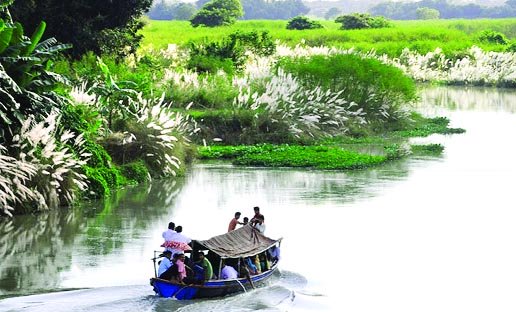 পরিচিতি
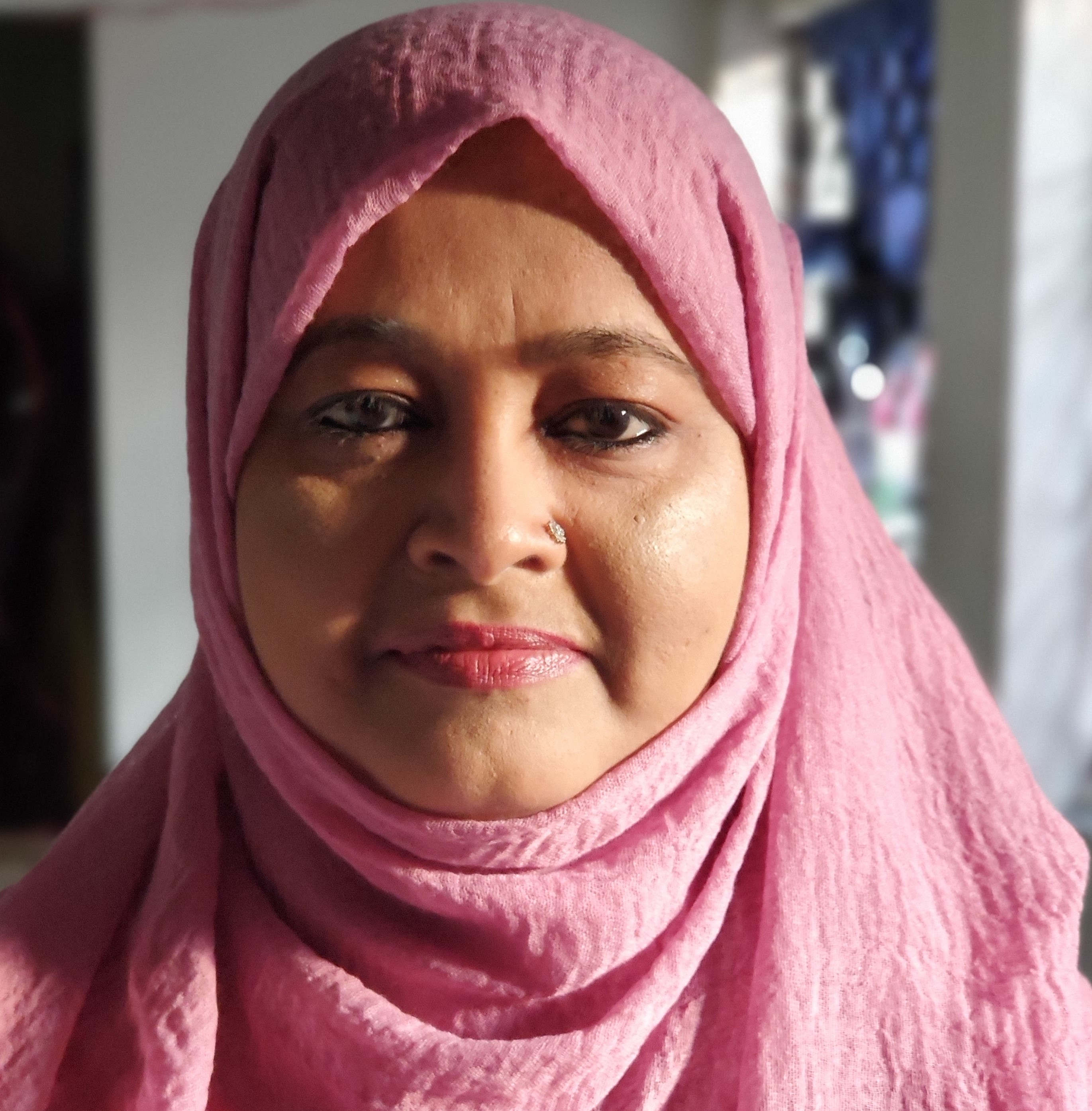 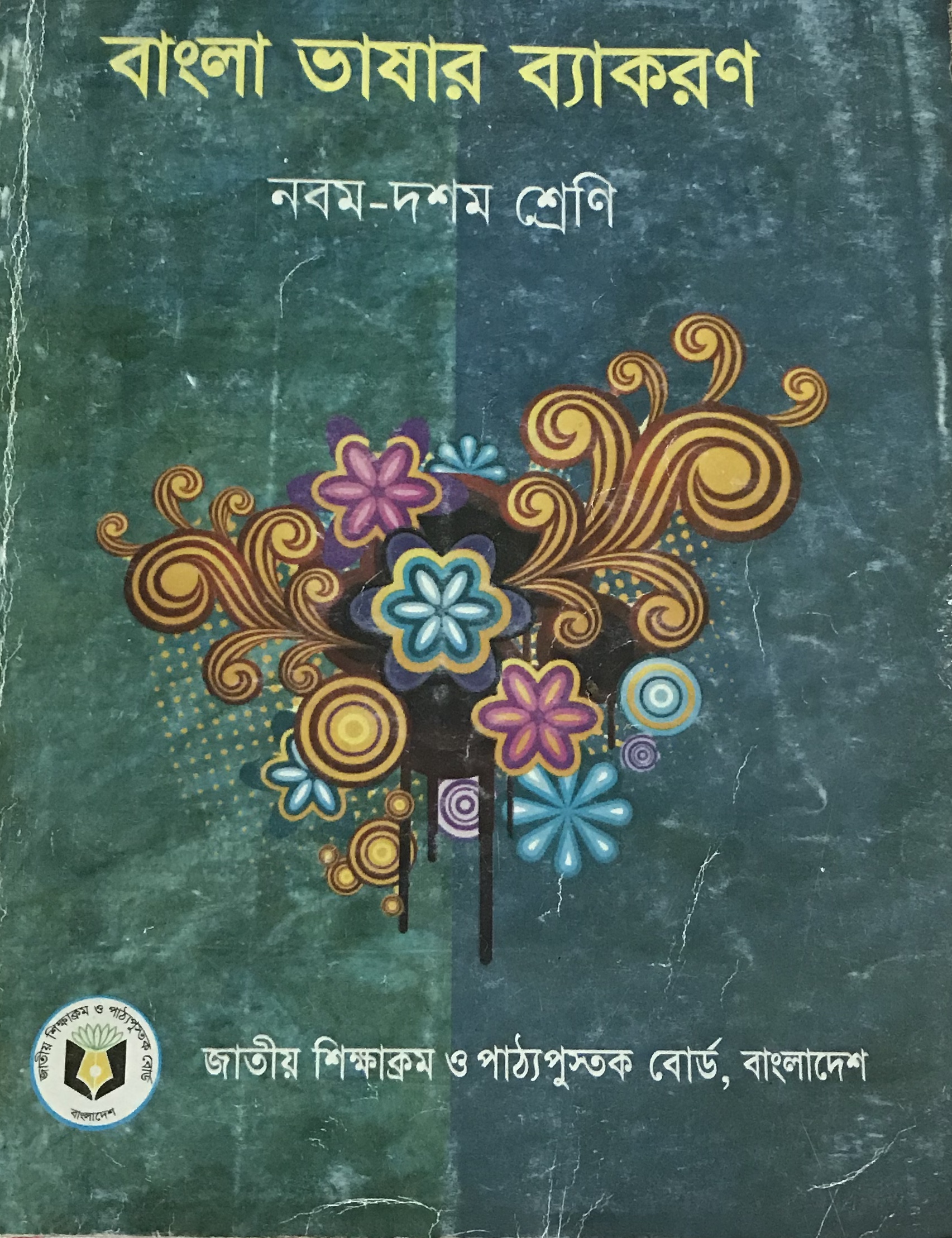 শাহনাজ আক্তার(এম.এ,এম.এড)
সিনিয়র শিক্ষক(বাংলা)
কোনাবাড়ী এম.এ কুদ্দুছ উচ্চ বিদ্যালয়
গাজীপুর সদর,গাজীপুর৷
ইমেইলঃshahnazakternomi@gmail.com
মোবাইলঃ01717871696
বাংলা ভাষার ব্যাকরণ
শ্রেণি-নবম/দশম
মোট শিক্ষার্থী-৫০জন
সময়-৪৫মিনিট
আমাদের আজকের পাঠ
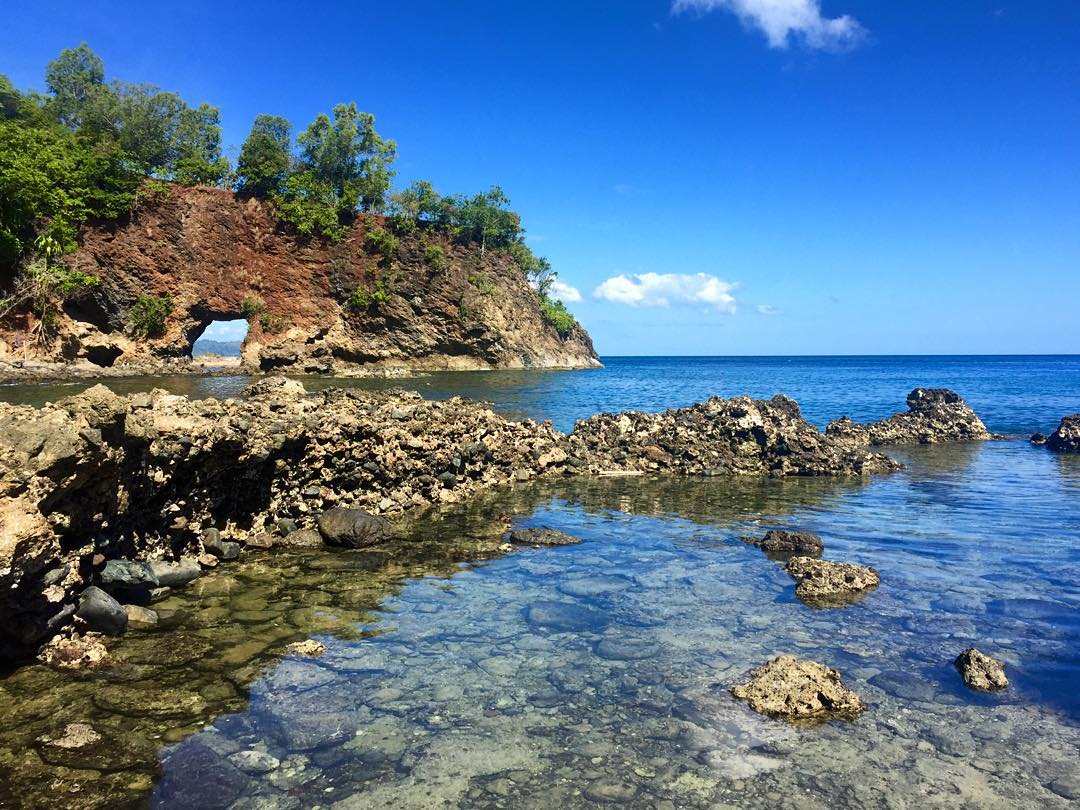 অব্যয়ীভাব ও তৎপুরুষ সমাস
শিখনফল
এই পাঠ শেষে শিক্ষার্থীরা-

অব্যয়ীভাব সমাস কাকে বলে বলতে পারবে৷
অব্যয়ীভাব সমাসের বৈশিষ্ট্য ও উদাহরণ বলতে পারবে৷
তৎপুরুষ সমাস কাকে বলে,কত প্রকার ও কি কি বলতে পারবে৷
তৎপুরুষ সমাসের বৈশিষ্ট্য ও উদাহরণ বলতে পারবে৷
অব্যয়ীভাব সমাস
সংঙাঃযে সমাসের পূর্ব পদে অব্যয় জাতীয় শব্দ/শব্দাংশ যুক্ত হয়ে পূর্ব পদের 
অর্থ প্রাধান্য পায় তাকে অব্যয়ীভাব সমাস বলা হয়৷

বৈশিষ্ট্যঃ
পূর্বপদে অব্যয় যুক্ত থাকবে৷
পূর্বপদের অর্থ প্রাধান্য পাবে৷
ব্যাসবাক্যে অব্যয়ের অর্থ থাকবে৷
সমস্ত পদে অর্থের শুরুতে বসবে৷

(অর্থ-ব্যাসবাক্যে, আর অব্যয়- হলো সমস্ত পদে)
উদাহরণ দেখো-  ‘আ’ হলো অব্যয়,আর এর অর্থ হলো ‘পর্যন্ত’৷
জীবন পর্যন্ত=আজীবন
শব্দের শুরুতে সংস্কৃত উপসর্গ থাকলে-
একক কাজ
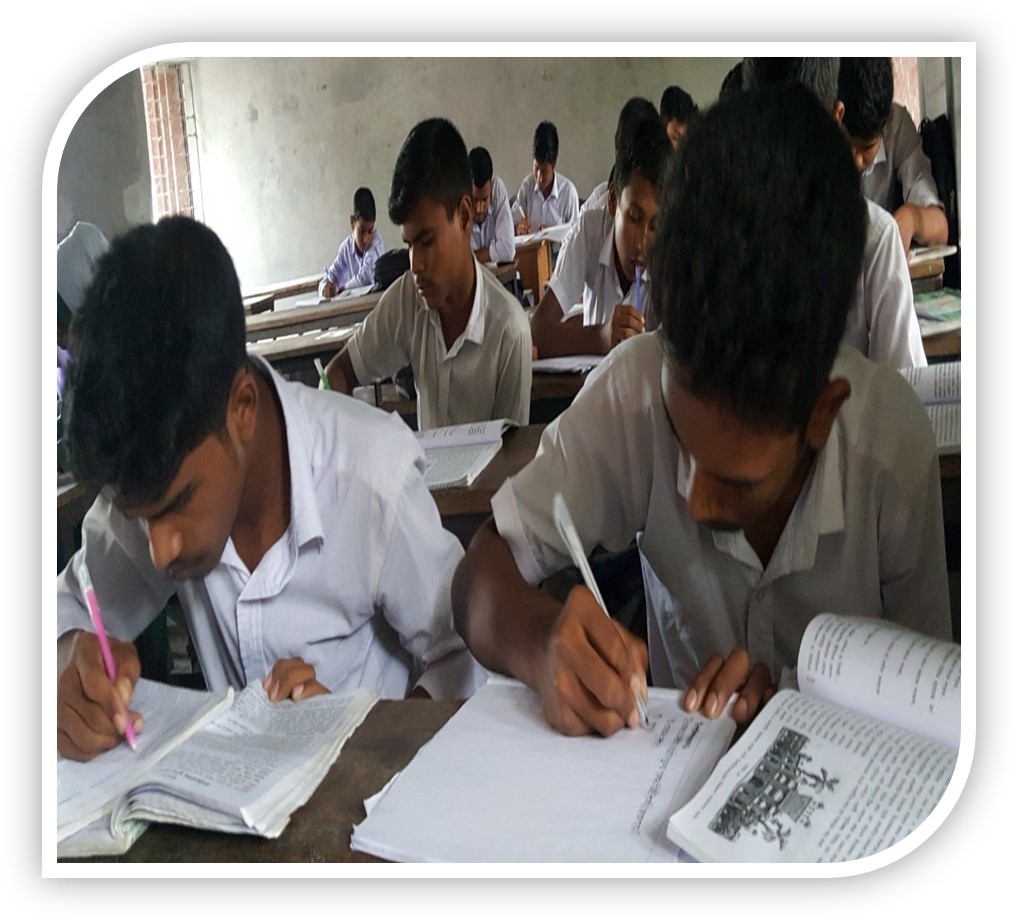 অব্যয়ীভাব সমাস কাকে বলে ? দুটি উদাহরণ দাও৷
তৎপুরুষ সমাস
সংঙাঃযে সমাসের পূর্বপদ থেকে কারক সূচক বিভক্তি লোপ পেয়ে পর পদের অর্থ প্রাধান্য
পায় তাকে তৎপুরুষ সমাস বলে৷
তৎপুরুষ সমাসে যেহেতু বিভক্তি নিয়ে খেলা সেহেতু বিভক্তি গুলো দেখে নেই-
বিভক্তি
দ্বিতীয়া-কে,রে,এর
তৃতীয়া-দ্বারা,দিয়া,কর্তৃক
চতুর্থী-কে,রে,এর(জন্য,নিমিত্ত)
পঞ্চমী-হইতে,থেকে,চেয়ে
ষষ্ঠী-র,এর
সপ্তমী-তে,এ,য়
লোপ পাওয়া বিভক্তি অনুসারে প্রকার ভেদে নাম করণ হয়৷
নিচের চিত্রটি লক্ষ করো
বৈশিষ্ট্যঃ
১.এটি পরপদ প্রধান সমাস
২.পূর্বপদ থেকে বিভক্তি লোপ পেয়ে পরপদের অর্থ প্রাধান্য
পায় এবং লুপ্ত হওয়া বিভক্তি অনুসারে প্রকার ভেদের নামকরণ হয়৷
৩.সাধারনত দুটি বিশেষ্য পদের মিলন হয়৷
প্রকারভেদঃ৯প্রকার-

দ্বিতীয়া তৎপুরুষঃযে তৎপুরুষ সমাসের পূর্বপদ থেকে দ্বিতীয়া বিভক্তি(কে,রে,এর)
লোপ পায় তাকে দ্বিতীয়া তৎপুরুষ সমাস বলে৷যেমন-



কলাকে বেচা              =কলাবেচ৷ এখানে কে বিভক্তি লোপ পেয়েছে৷
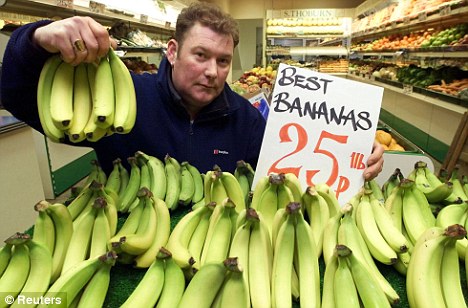 নিচের চিত্রটি লক্ষ করো
তৃতীয়া,চতুর্থ,পঞ্চমী,ষষ্ঠী ও সপ্তমী তৎপুরুষের সংঙা দ্বিতীয়ার মতনই হবে মাঝে
শুধু বিভক্তির চিহ্ন পরিবর্তন হবে ৷এখন শুধু প্রত্যেকটির একটি করে উদাহরণ দেখো-
তৃতীয়া তৎপুরুষ-(দ্বারা,দিয়া,কর্তৃক)


ঢেঁকি দ্বারা ছাঁটা                =ঢেঁকিছাঁটা৷
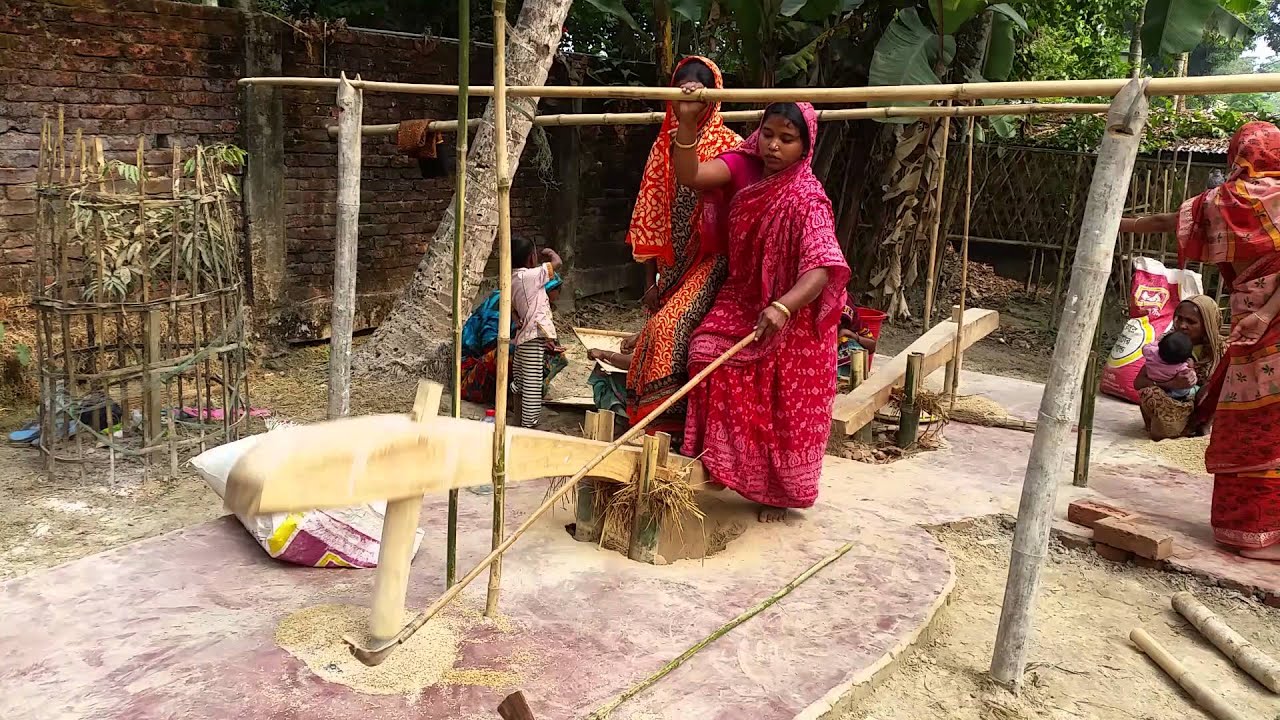 চতুর্থ তৎপুরুষ-কে,রে,এর,(জন্য,নিমিত্ত) উদাহরণ দেখো-


হজ্বের জন্য যাত্রা                  =হজ্বযাত্রা৷
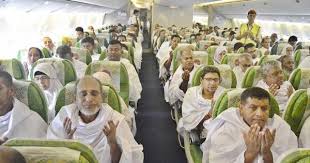 নিচের চিত্রটি লক্ষ করো
জোড়ায় কাজ
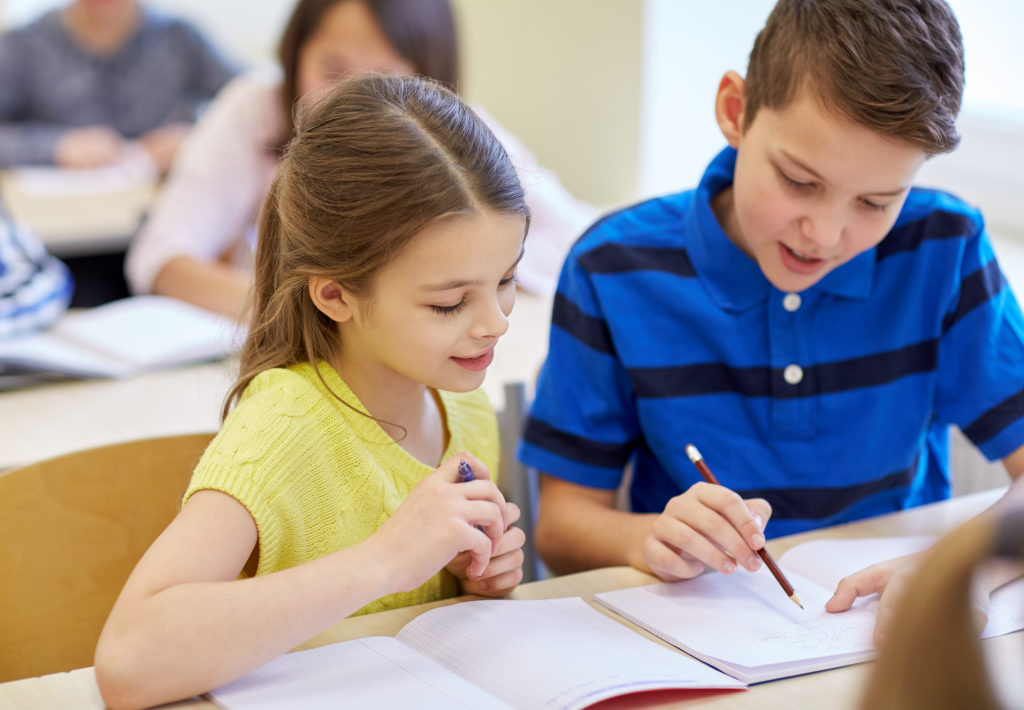 তৎপুরুষ সমাস কত প্রকার ? বিভক্তির রূপ/চিহ্নগুলো লিখ৷
নিচের চিত্রটি লক্ষ করো
পঞ্চমী তৎপুরুষঃ(হইতে,থেকে,চেয়ে) উদাহরণ-
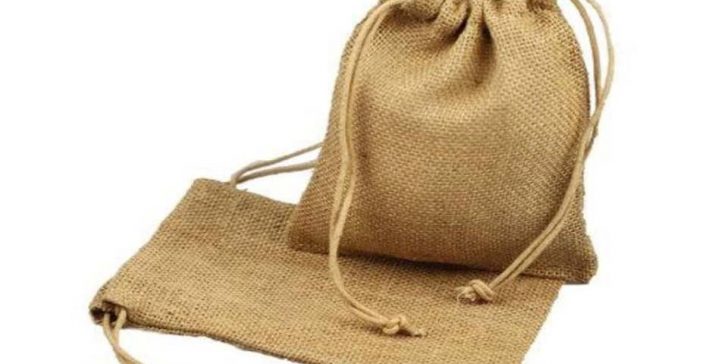 থলে থেকে ঝাড়া
=থলেঝাড়া
ষষ্ঠী তৎপুরুষঃ(র,এর)উদাহরণ
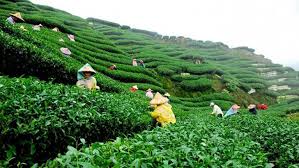 চায়ের বাগান
=চাবাগান
সপ্তমী তৎপুরুষ-(তে,এ,য়)উদাহরণ দেখো-



গাছে পাকা                =গাছপাকা৷



অলুক তৎপুরুষ-যে তৎপুরুষে পূর্বপদ থেকে বিভক্তি চিহ্ন লোপ পায় না তাকে অলুক
তৎপুরুষ বলে৷


  তেলে ভাজা                 =তেলেভাজা৷
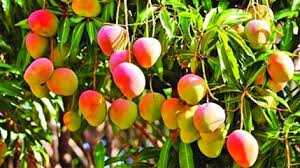 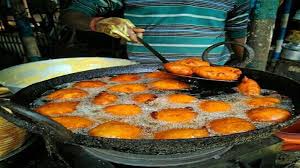 নিচের চিত্রটি লক্ষ করো
নঞ তৎপুরুষ-যে সমাসে পূর্বপদ নঞথর্ক অব্যয় যুক্ত থাকে এবং পরপদের অর্থ প্রাধান্য পায় তাকে নঞ তৎপুরুষ বলে৷


ন ধোয়া         =আধোয়া৷



উপপদ তৎপুরুষ-কৃদন্ত পদের সাথে উপপদের মিলনে যে সমাস হয় তাকে 
উপপদ তৎপুরুষ বলে৷


লুচি ভাজা হয় যাতে                  =লুচিভাজা৷
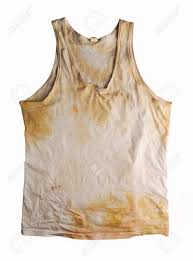 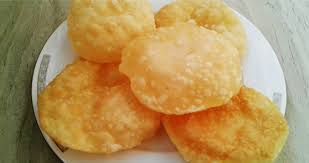 প্রাদি সমাস
সংঙাঃ প্র,পরি,প্রতি,অনু,উৎ প্রভৃতি উপসর্গ পূর্বপদে থাকলে সাধারণত প্রাদি সমাস হয়৷
    
উদাহরণ দেখো-প্র যে বচন=প্রবচন৷
নিত্য সমাসঃ যে সমাসে সমস্যমান পদগুলো নিত্য সমাসবদ্ধ থাকে,
ব্যাসবাক্যের দরকার হয় না,তাকে নিত্যসমাস বলে৷

উদাহরণ দেখো-অন্য গ্রাম=গ্রামান্তর, তুমি আমি ও সে=আমরা৷
দুই এবং নব্বই=বিরানব্বই৷
নিচের চিত্রটি লক্ষ করো
মূল্যায়ন
ক্লিক করুন
১৷’নিরামিষ’কোন সমাস ?
  ক)কর্মধারয়                       খ)অব্যয়ীভাব
 গ)মধ্যপদলোপী                     ঘ)উপমিত৷

২৷’যথারীরি’ সমাসবদ্ধ পদের ব্যাসবাক্য কোনটি ?
   ক)যথার্থ রীতি যা                  খ)যা যথার্থ তাই
  গ)রীতিকে অতিক্রম না করে           ঘ)যথাযথ রীতি ৷

৩৷’হজ্জযাত্রা’ কোন সমাস?
ক)৩য়া তৎপুরুষ                    খ)৪র্থী তৎপুরুষ
গ)৫মী তৎপুরুষ                    ঘ)৭মী তৎপুরুষ৷

৪৷’ঘোড়ার ডিম’ কোন সমাসের উদাহরণ?
ক)অলুক তৎপুরুষ                   খ)প্রাদি সমাস
গ)নিত্য সমাস                      ঘ)উপপদ তৎপুরুষ৷
বাড়ীর কাজ
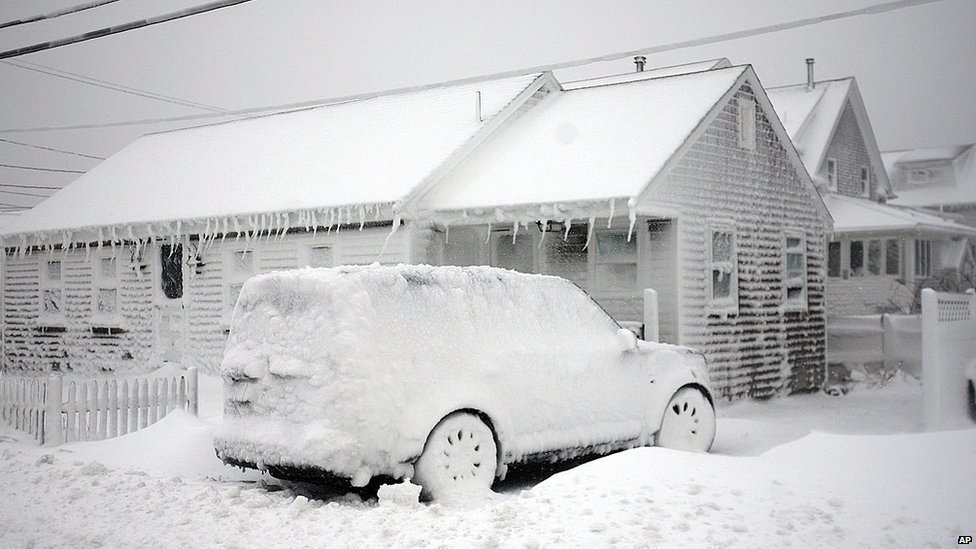 বিভক্তি অনুসারে তৎপুরুষ সমাসের দুটি করে উদাহরণ লিখে আনবে ৷
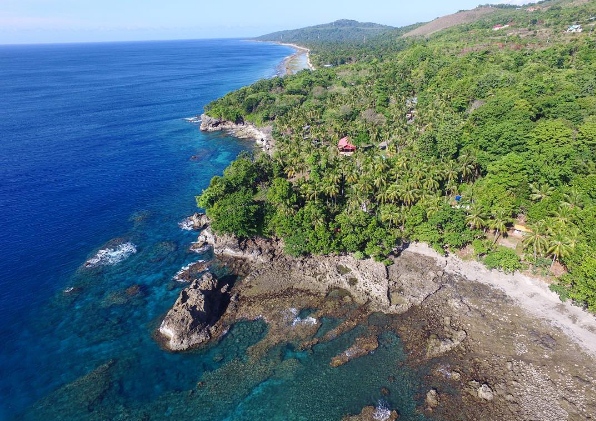 সবাই কে ধন্যবাদ,
নিরাপদে থেকো,ভালো থেকো৷